Екологічна політика та міжнародне співробітництво
План
Екологічна політика
Засади екологічної політики в Україні
Міжнародне співробітництво України у сфері екологічної політики
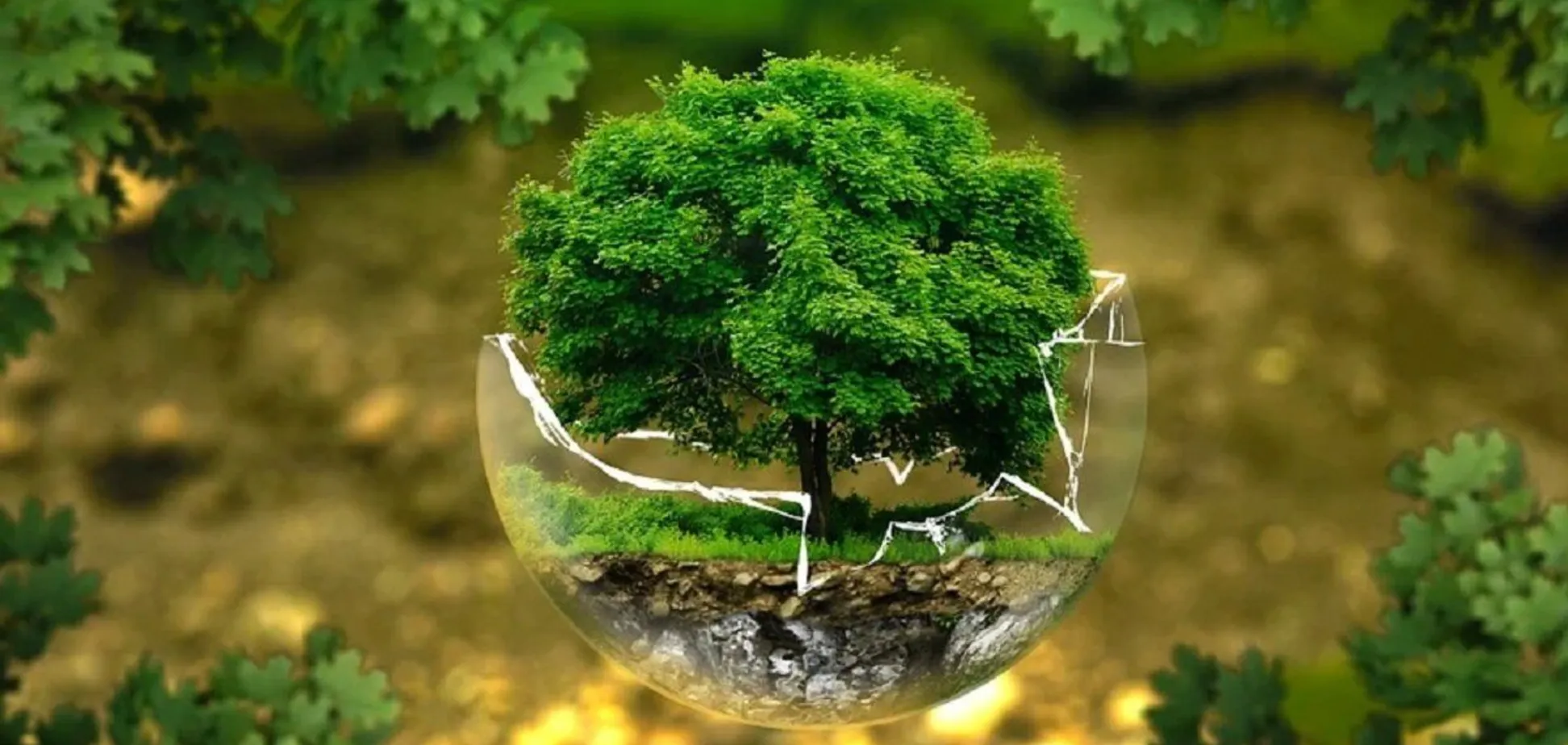 Екологічна політика
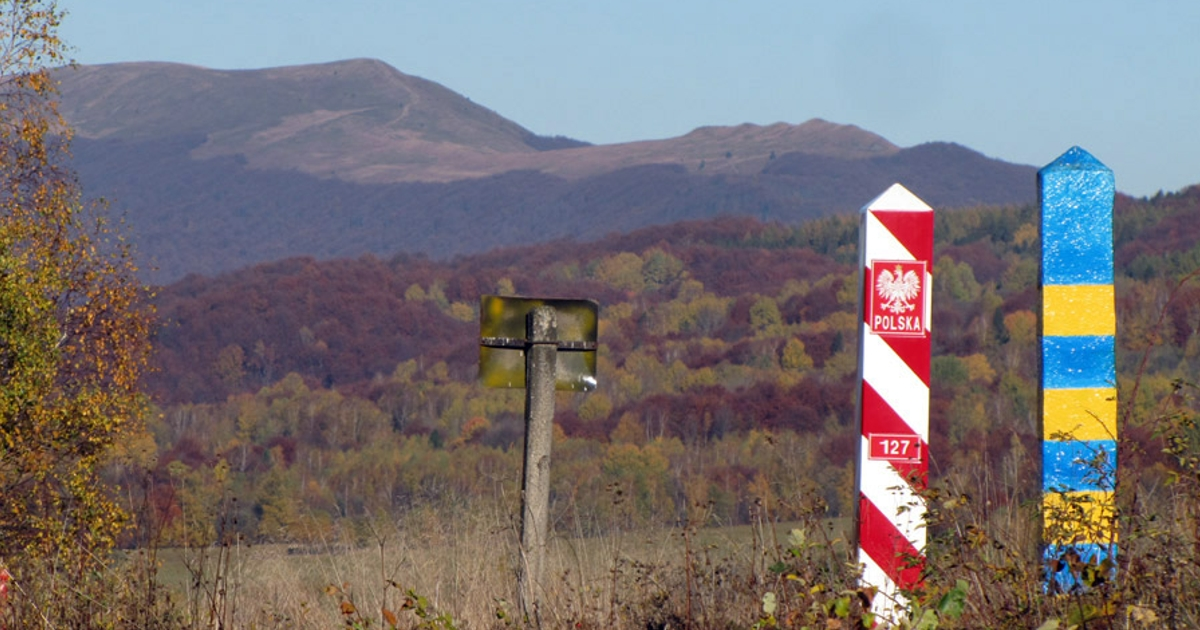 Ужанський і Надсянський біосферні заповідники
Екологічна політика
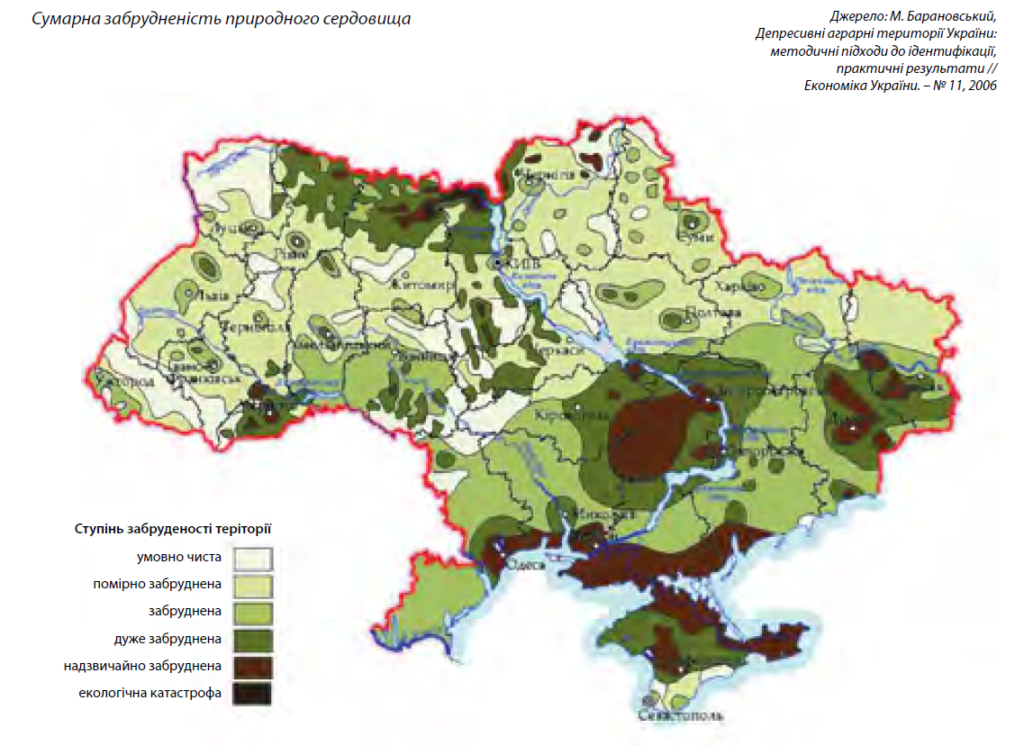 Сумарна забрудненість природного середовища
Екологічна політика
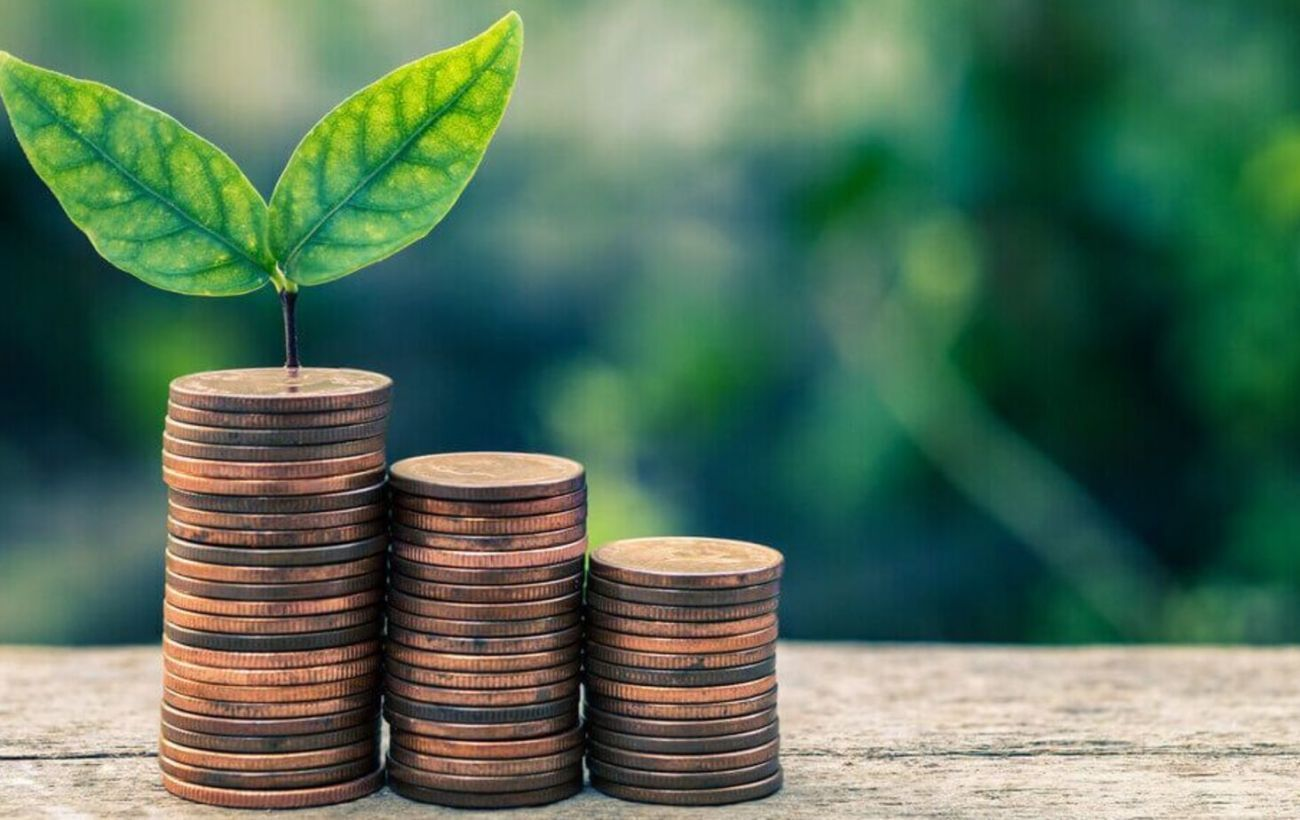 Засади екологічної політики в Україні
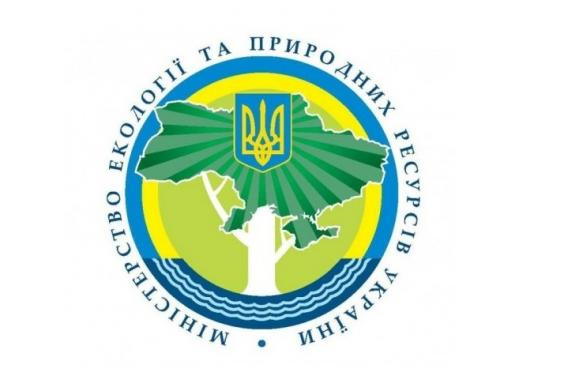 Засади екологічної політики в Україні
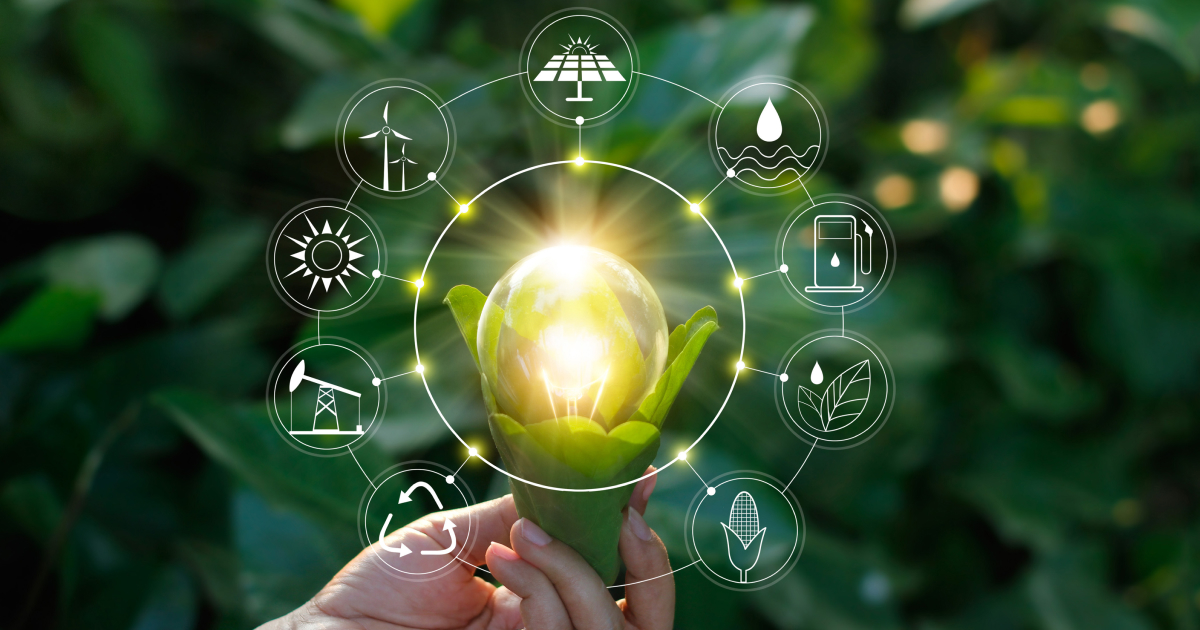 Засади екологічної політики в Україні
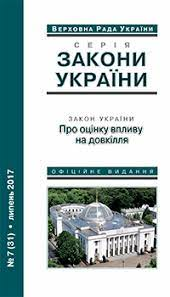 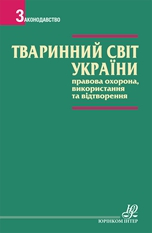 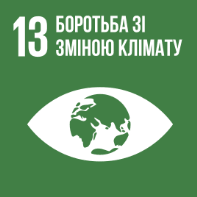 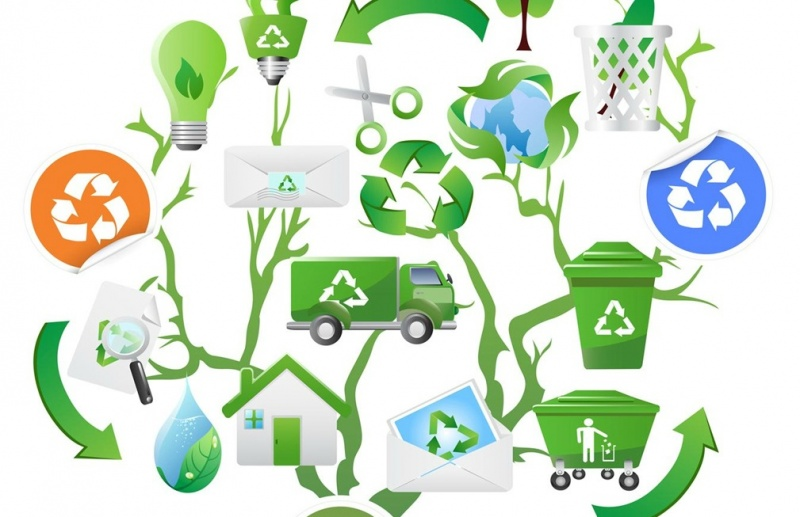 Національна стратегія поводження з відходами
Засади екологічної політики в Україні
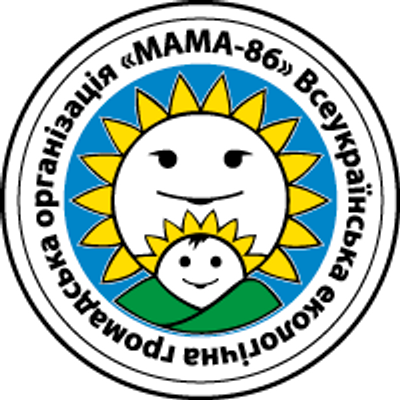 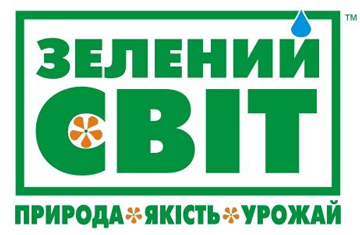 Міжнародне співробітництво України у сфері екологічної політики
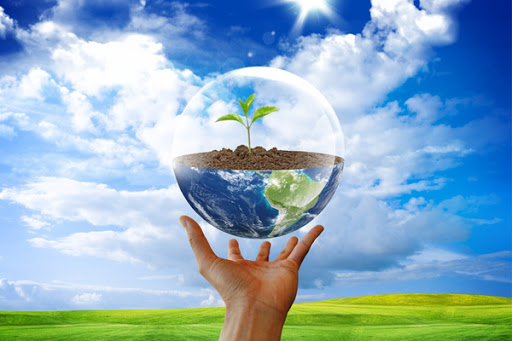 Міжнародне співробітництво України у сфері екологічної політики
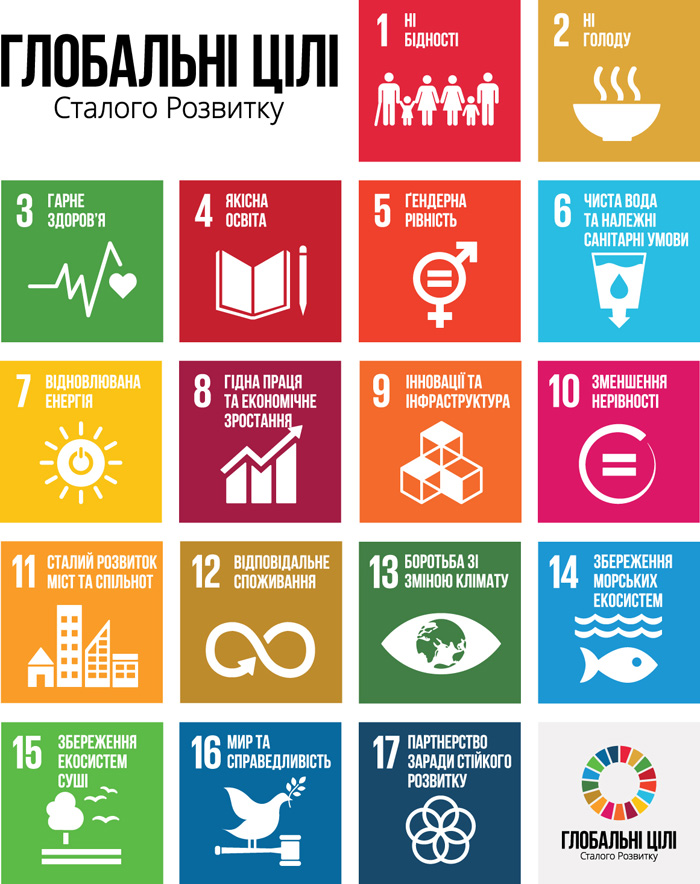 Міжнародне співробітництво України у сфері екологічної політики
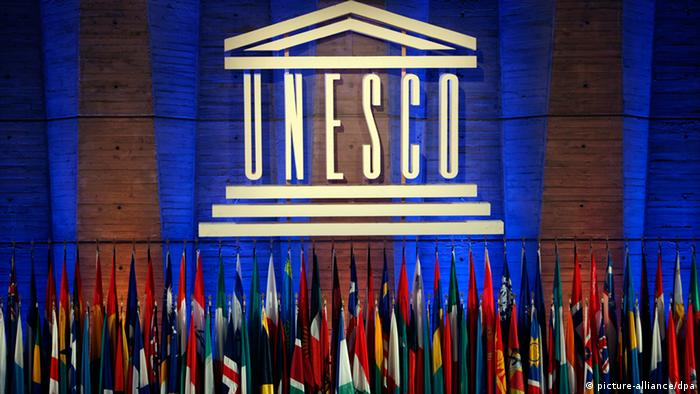 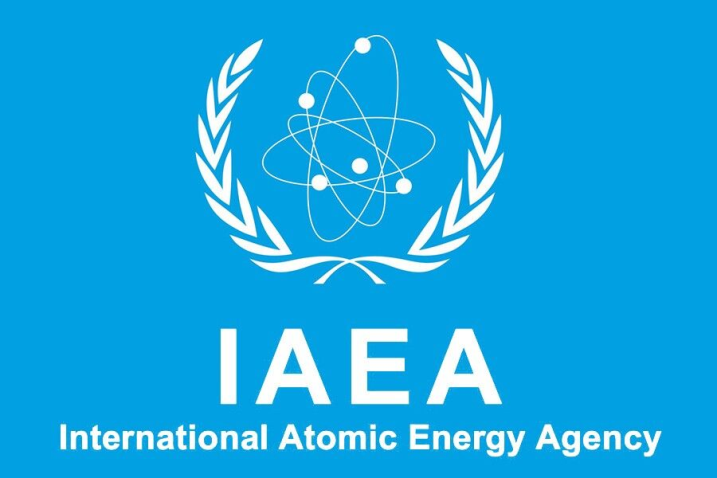 Міжнародне співробітництво України у сфері екологічної політики
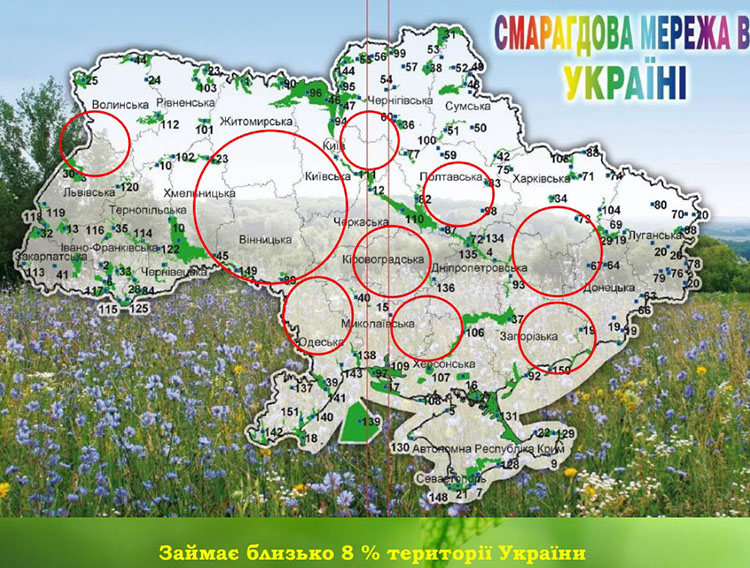 Екологічна політика є координуючою ієрархічною першоосновою для досягнення цілей у сфері раціонального природокористування, охорони довкілля і екологічної безпеки
Екологічна політика України - це діяльність державних та неурядових органів, спрямована на забезпечення екологічно збалансованого розвитку
Міжнародне співробітництво України у сфері охорони довкілля розвивається на рівні узгодження і коригування дій державних органів у глобальних міжнародних програмах, а також шляхом допомоги ЄС у реалізації конкретних проектів
Побутові відходи як екологічна проблема
Щороку людство продукує понад 2 млрд тонн сміття або близько 2 т на рік на людину. 
У багатьох країнах світу давно замислилися над тим, як уникнути перетворення планети на великий смітник. Виявляється, сміття можна переробляти і робити з нього або речі, або електричну енергію, або тепло, а сміттєспалювальні заводи перетворювати на теплоелектростанції і водночас мистецькі об'єкти.
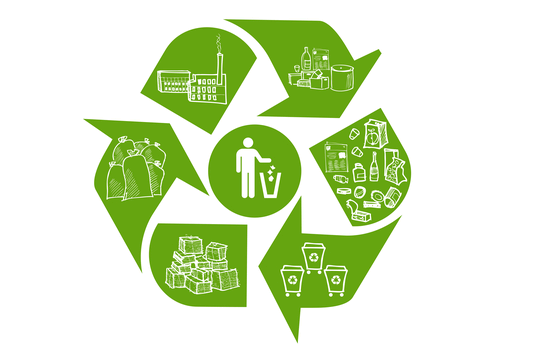 Кашалот
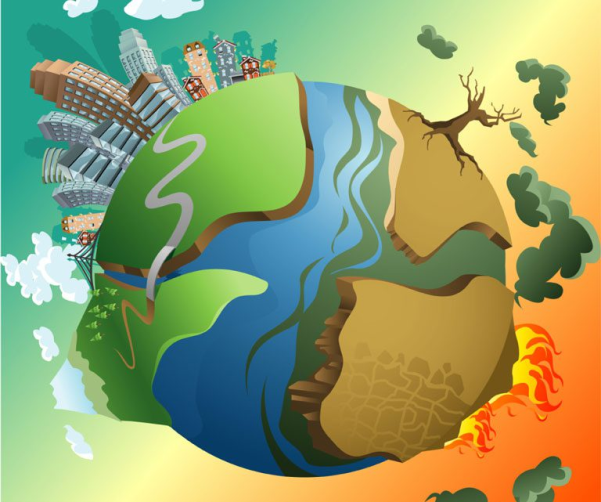 Щорічно в усьому світі 15 травня відзначається Всесвітній День захисту клімату,  мета якого – привернути увагу людства до проблеми його зміни, основною причиною якої вважають зростання викидів парникових газів внаслідок діяльності людини
22 березня уся світова спільнота відзначає Всесвітній день води під гаслом: «Вода для всіх».Уперше ідея проведення Всесвітнього дня води прозвучала на Конференції ООН з охорони довкілля, що відбулася в 1992 році в Ріо-де-Жанейро
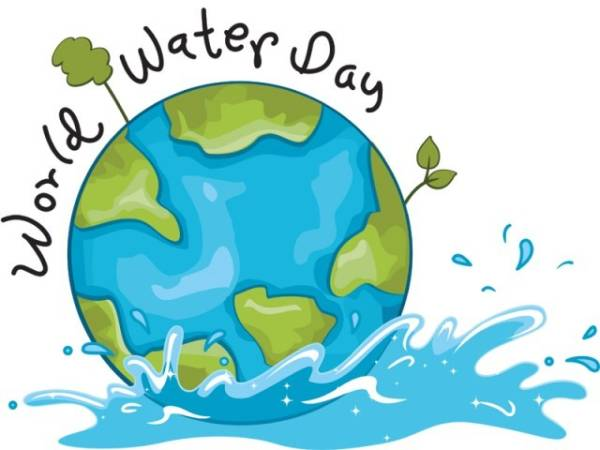 Запитання:
Дайте визначення поняттю – екологічна політика.
Охарактеризуйте основні принципи екополітики.
У чому полягають стратегічні цілі екополітики України.
Назвіть та охарактеризуйте основні документи екологічної політики України.
Назвіть та охарактеризуйте основні напрями міжнародного співробітництва України.
Поясніть необхідність правильної утилізації побутових відходів